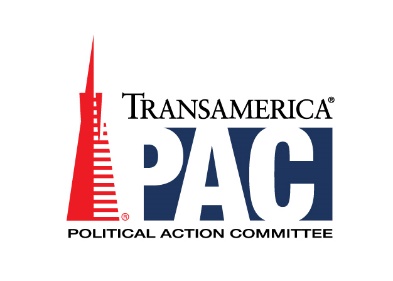 2021-2022 Cycle Financial Report
PAC HIGHLIGHTS
BY THE NUMBERS: 2021-2022 CYCLE
CANDIDATES SUPPORTED
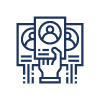 CONTRIBUTIONS TO CANDIDATES
21
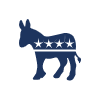 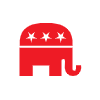 22
48
53
Republicans
Democrats
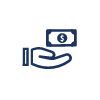 DISBURSEMENTS
Up for Re-Elect 2022: 
435 House Members
 35 Senators (21 R & 14 D)
FINANCIAL REPORT
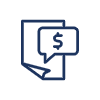 Total disbursements to federal candidates
Cash balance beginning of year
■ Contributions to federal candidates
■ Contributions to committees
Cash balance as of 10/19/22
Total receipts
$426,000
$487,146
$220,757
$116,252
TOTAL MONEY RAISED AND SPENT IN 2021-2022
TRANSAMERICA PAC TOTALS
$532,500 spent
$487,146 raised
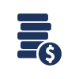 Transamerica
■ Total disbursements
■ Total receipts
Events Attended
22
1 5 0 +
ATTENDED
Hosted
[Speaker Notes: https://www.fec.gov/data/committee/C00236414/ 
Accessed March 3, 2020]